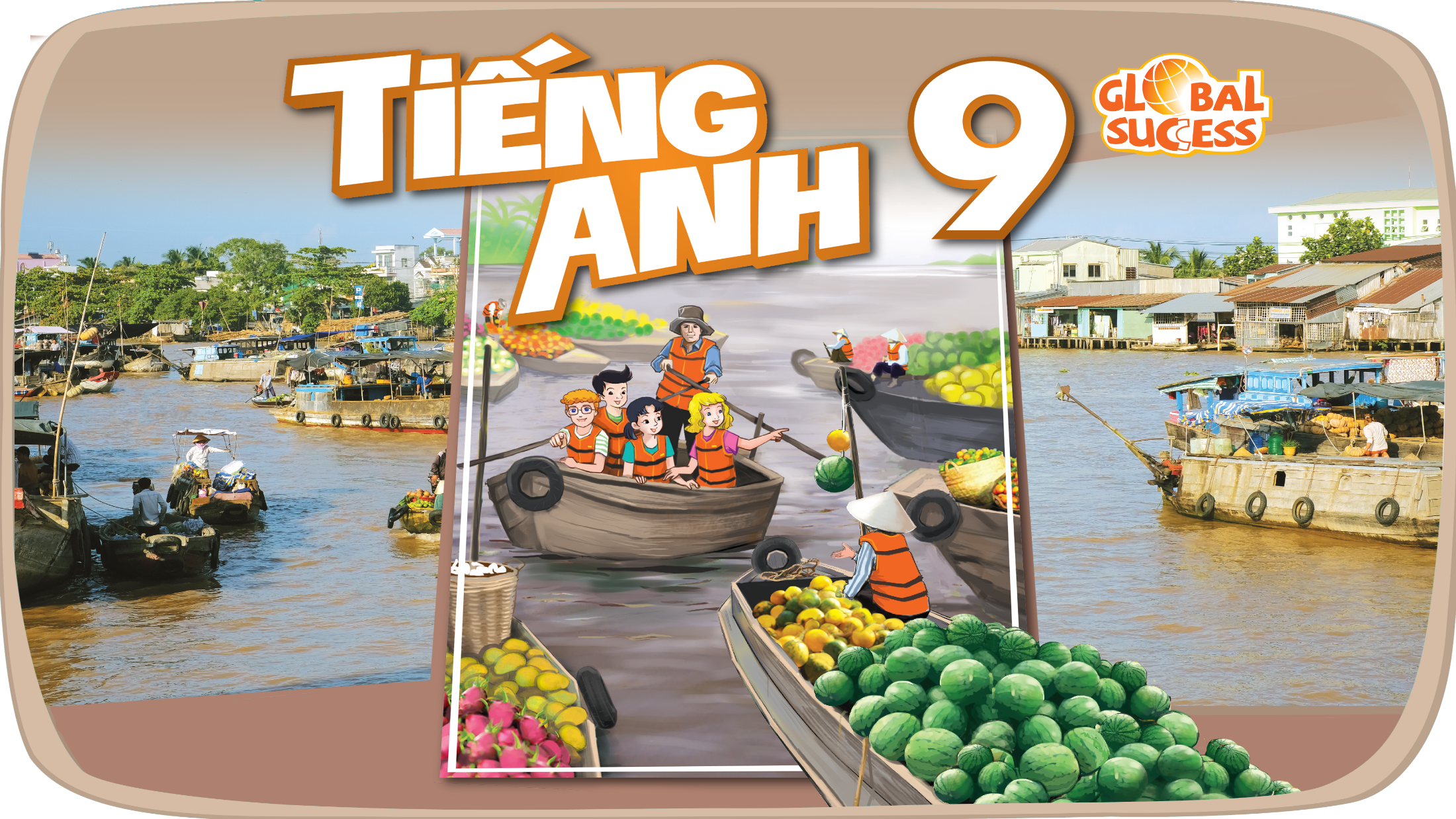 Unit
CITY LIFE
2
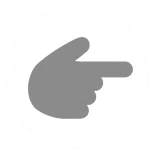 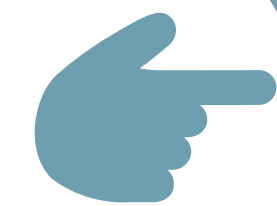 LESSON 4: COMMUNICATION
LESSON 4: COMMUNICATION
LESSON 1: GETTING STARTED
WARM-UP
Option 1: Look and answer.
Option 2: Charades
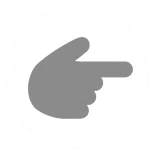 Vocabulary
Task 1: Listen and read the conversations below. Pay attention to the highlighted parts.
Task 2: Work in pairs. Make similar conversations with the following situations.
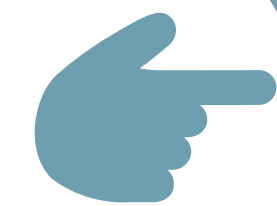 EVERYDAY ENGLISH
Task 3: Work in pairs. Read the descriptions of three teenagers about their favourite means of transport. Then complete the table below.
Task 4: Make notes about a means of transport you are using.
Task 5: Work in groups. Talk to your friends about the means of transport that you use. Use your notes in 4.
TRANSPORT IN THE CITY
CONSOLIDATION
Wrap-up
Homework
OPTION 1
WARM-UP
- Look at the pictures.
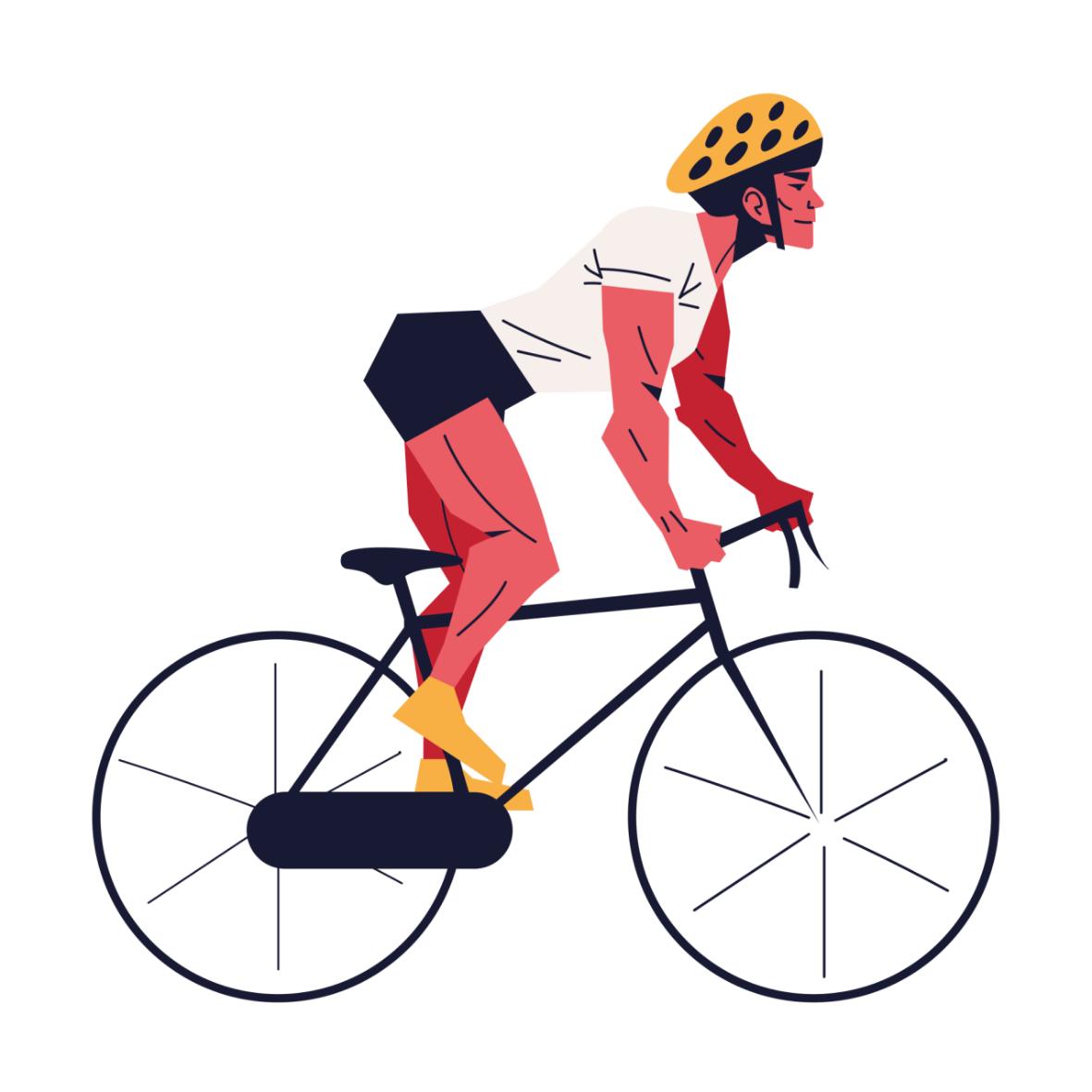 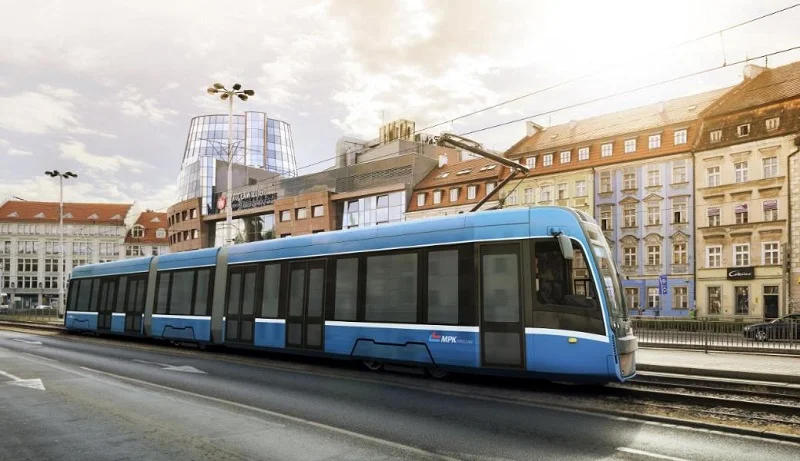 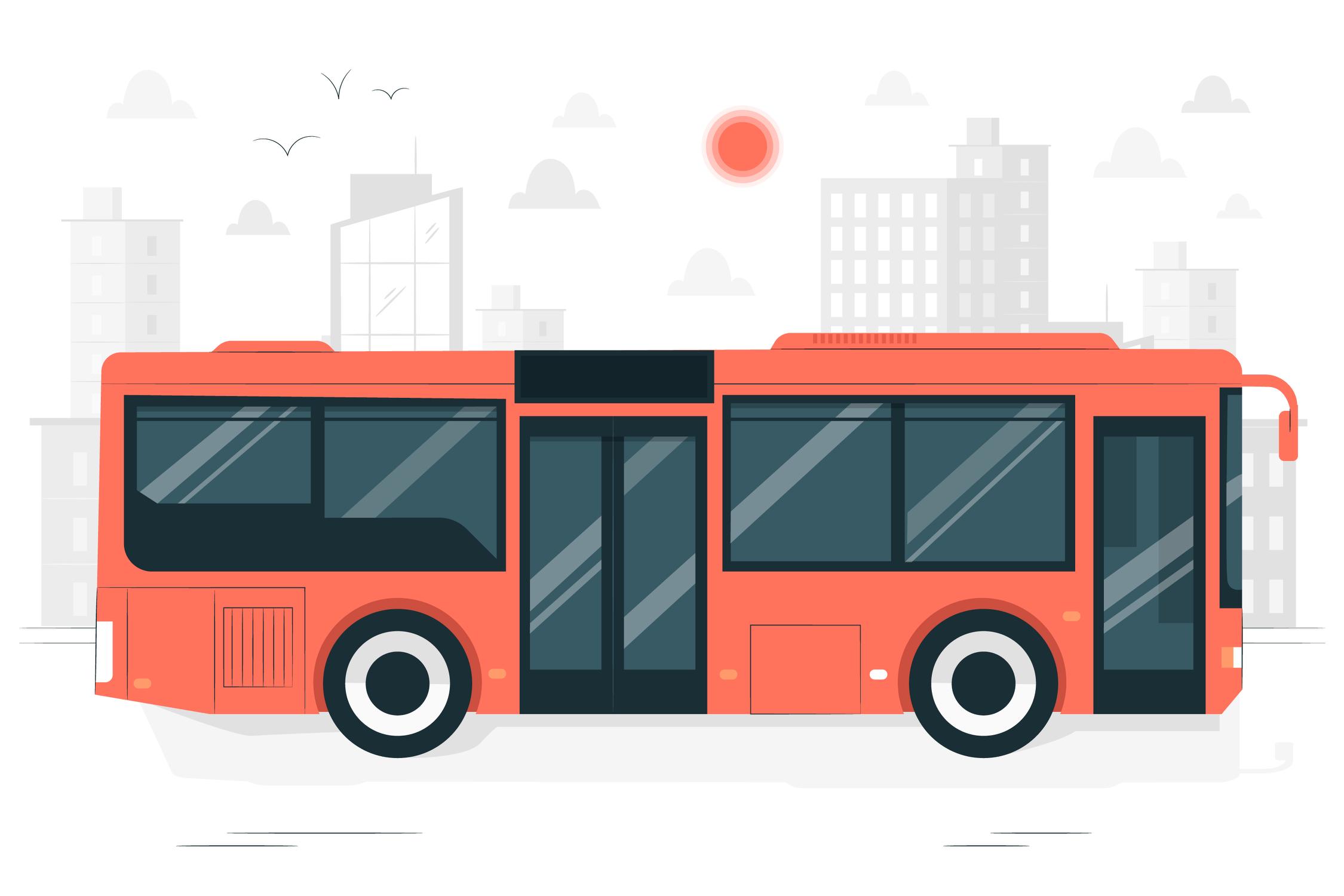 OPTION 1
WARM-UP
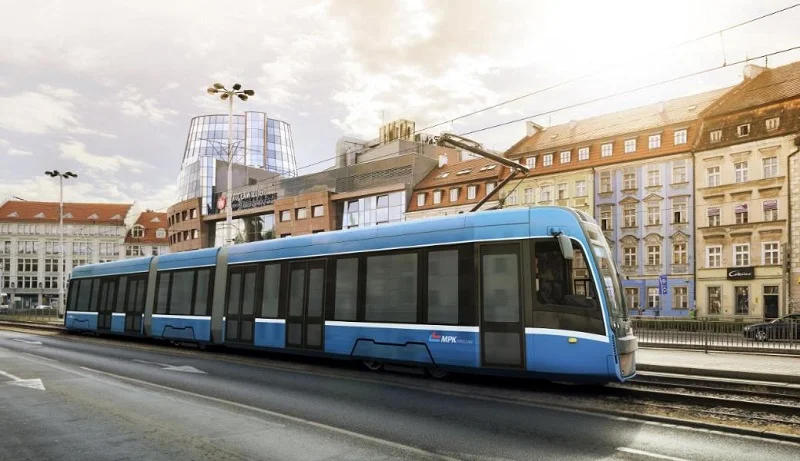 - What means of transport do you know?
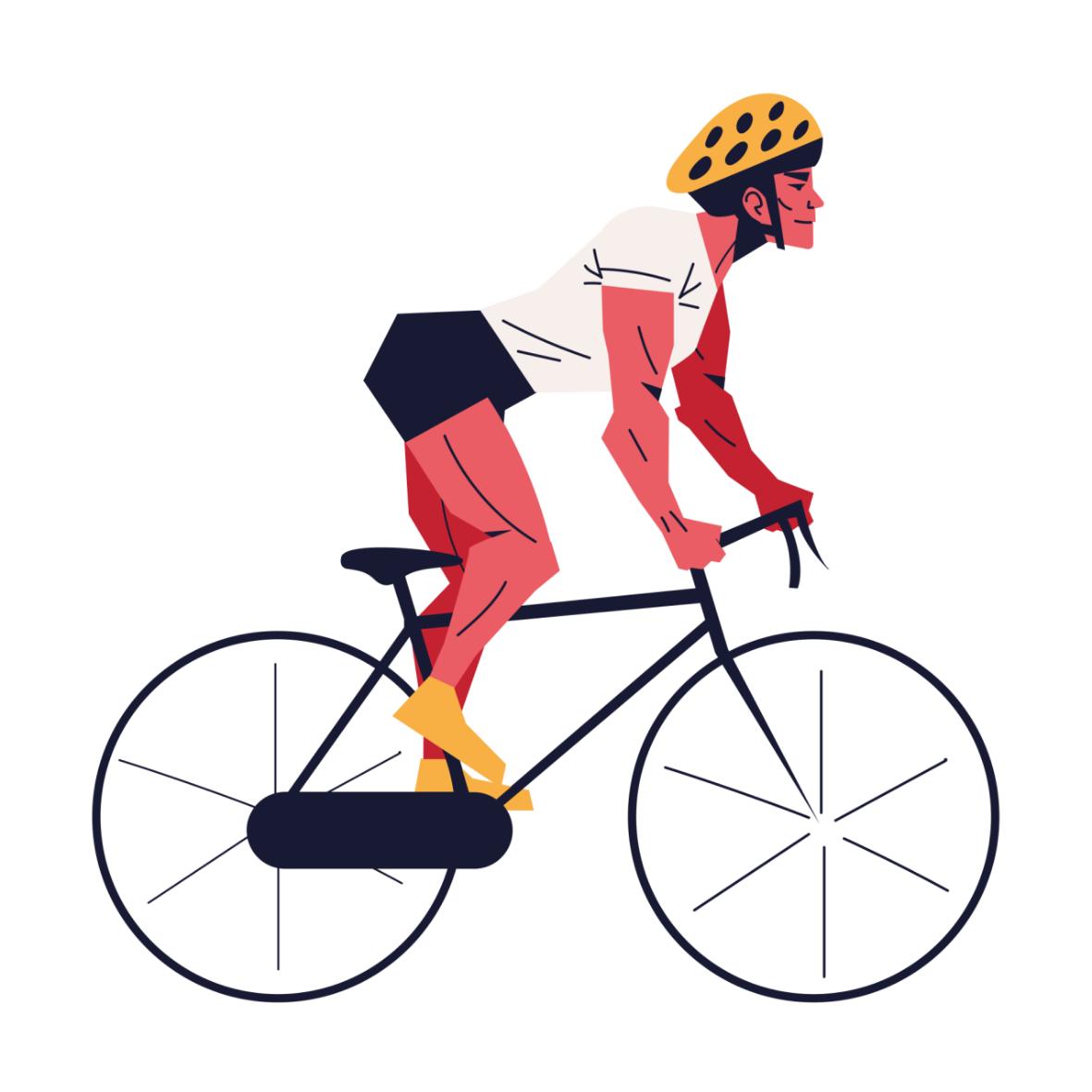 - What might be common means of transport in the city?
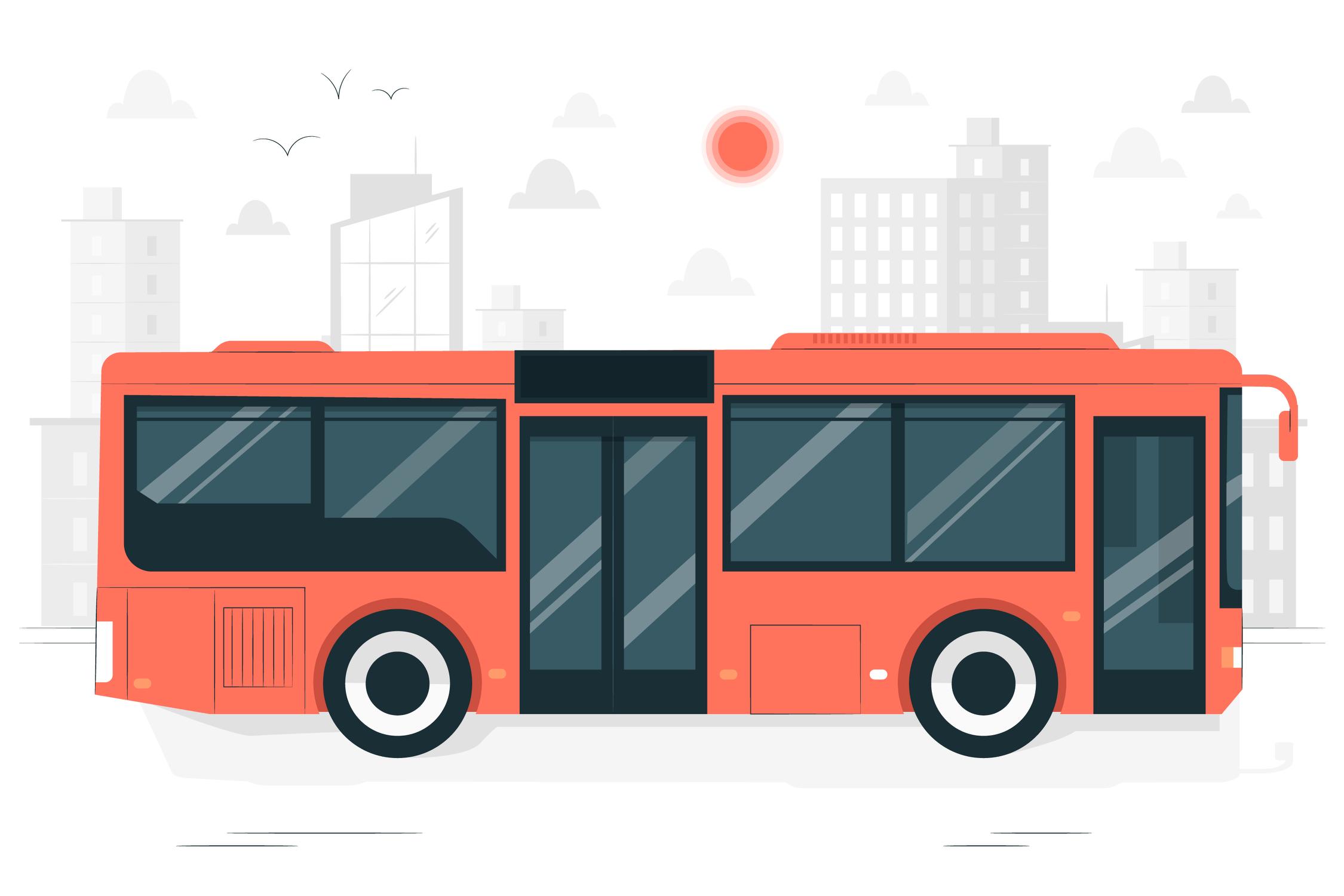 WARM-UP
OPTION 2
CHARADE
WARM-UP
OPTION 2
How to play:
- There are some slips of paper in bag/hat/box.
- One student from each team takes turns to pick a slip and act out the word without speaking.
- The other students from their team have to guess what it is within a time limit.
- If they guess correctly, they get a point. If not, the other team can steal the point by guessing correctly.
- The team with the most points at the end wins.
WARM-UP
OPTION 2
LET’S PLAY
VOCABULARY
the busy part of the day when towns and cities are crowded, either in the morning when people are travelling to work, or in the evening when people are travelling home
rush hour (n)
/ˈrʌʃ aʊə/
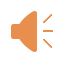 giờ cao điểm
VOCABULARY
an electric vehicle that transports people, usually in cities, and goes along metal tracks in the road
tram (n)
/træm/
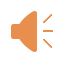 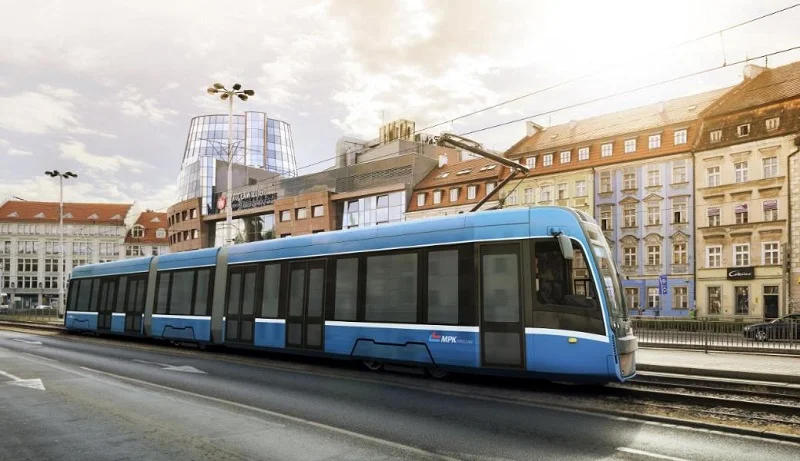 xe điện
VOCABULARY
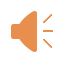 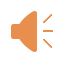 EVERYDAY ENGLISH
1
Listen and read the conversations below. Pay attention to the highlighted parts.
Duong’s best friend is going to Singapore to study there. Duong’s dad knows that Duong wants to go to the airport to see him off. What will Duong’s dad do?
Situation:
Try to make some guesses
“I can take you to the airport if you like.”
Duong’s dad says this sentence to offer to help him.
EVERYDAY ENGLISH
1
Listen and read the conversations below. Pay attention to the highlighted parts.
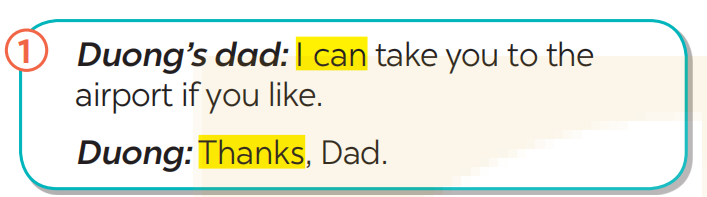 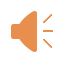 EVERYDAY ENGLISH
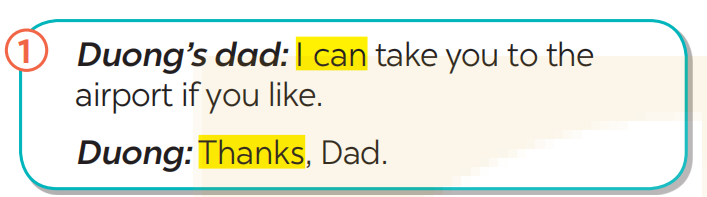 These are two common ways to offer help.
How Duong and Hoang say to accept the offers?
EVERYDAY ENGLISH
2
Work in groups. Make similar conversations with the following situations
- Work in pairs to make similar dialogues, using the language you have learnt.
Suggested dialogues:
Situation 1:
You: I can show you how to use the library smart card if you like. 
Friend: Thanks. That’s so kind of you.
Conversation 2
You: Would you like me to write a note for Ms Hoa? 
Friend: Thank you. That’s so kind of you.
Transition from Everyday English to Transport in the city.
- We have A & B.
- Imagine B is new to the city and he/she doesn’t know how to use the public transport system.
- Tell A to offer help to B and B to respond to A’s offer.
They are going to read the opinions of some students about their favourite means of transport in the city.
TRANSPORT IN THE CITY
Work in pairs. Read the descriptions of three teenagers about their favourite means of transport. Then complete the table below.
3
Hoang: I live in the suburbs of Ha Noi. I use my bike to get around. It’s convenient because I can ride it to places where the bus line doesn’t reach. Going by bike might be a bit slow, but I can avoid traffic jams.
Cholada: My favourite means of transport in Bangkok is the sky train. It’s crowded at rush hour, but it’s always on time. It doesn’t get stuck in traffic jams, so I can save time travelling.
Kathy: I love the tram in Melbourne. It offers a discount for students. Sometimes the tram is late, but it always updates its arrival on a smartphone app, so I know in advance and arrange my time easily.
Name of the means of transport
TRANSPORT IN THE CITY
traffic jams
crowded
sky train
discount
tram
Its advantage(s) and drawback(s)
Why you choose to use it
TRANSPORT IN THE CITY
4
Make notes about a means of transport you are using.
Name of the means of transport
bus
Its advantage(s) and drawback(s)
near house and school, clean, on time, air conditioning
Why you choose to use it
crowded at rush hour
TRANSPORT IN THE CITY
Work in groups. Talk to your friends about the means of transport that you use. Use your notes in 4.
5
- Sit in the groups
- Take turns to talk, using your notes in 4.
Suggested talk
I go to school by bus every day. It is convenient because there are bus stops near my house and my school. The bus is clean and on time. It is very crowded at rush hour, but it has air conditioning so it is cool. That’s why I choose to use it.
EXTRA ACTIVITY
- Which of the three means of transportation in the reading text you have used or would like to use.
- Think of how you felt when you used them and/or why you would like to use them.
- Share your thoughts with your partner.
CONSOLIDATION
1
Wrap-up
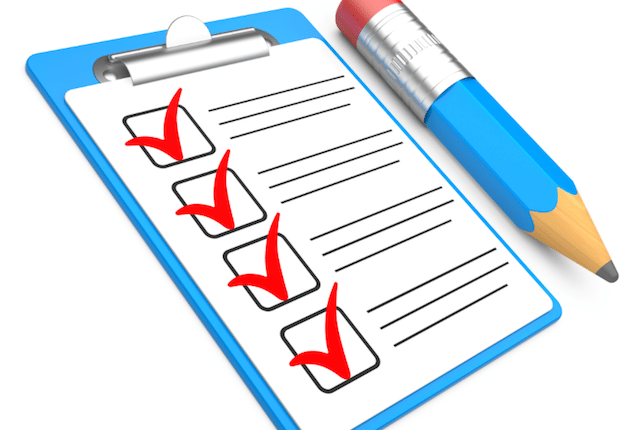 What have we learnt in this lesson?
Offer help and respond to an offer;
Talk about means of transport that they use.
CONSOLIDATION
2
Homework
- Do exercises in the workbook.
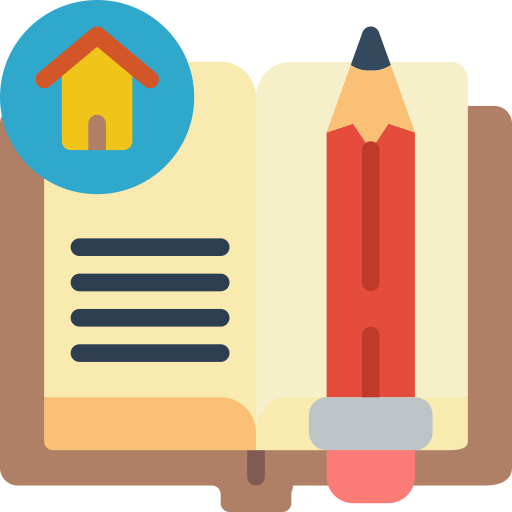 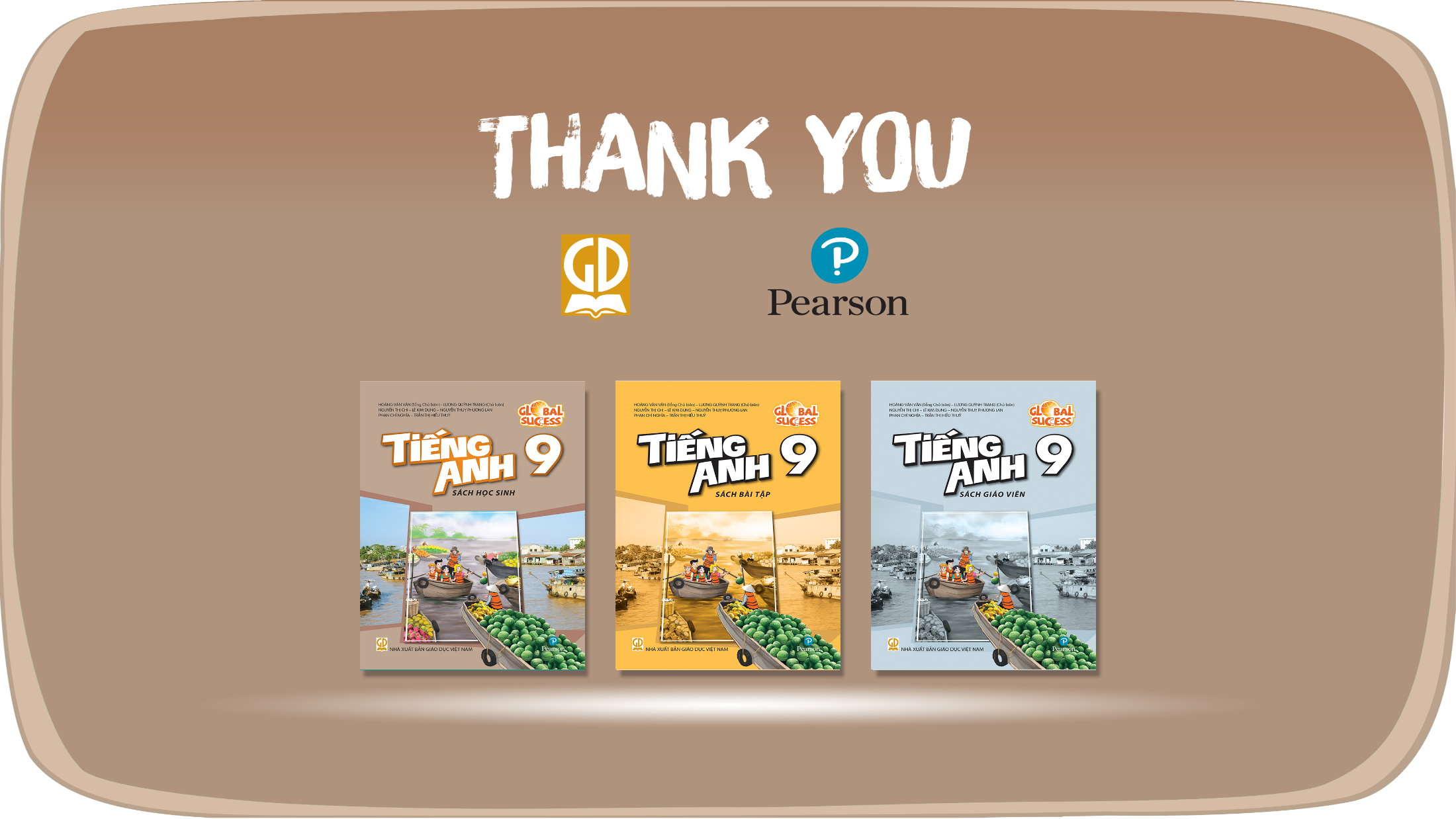 Website: hoclieu.vn
Fanpage: facebook.com/www.tienganhglobalsuccess.vn/